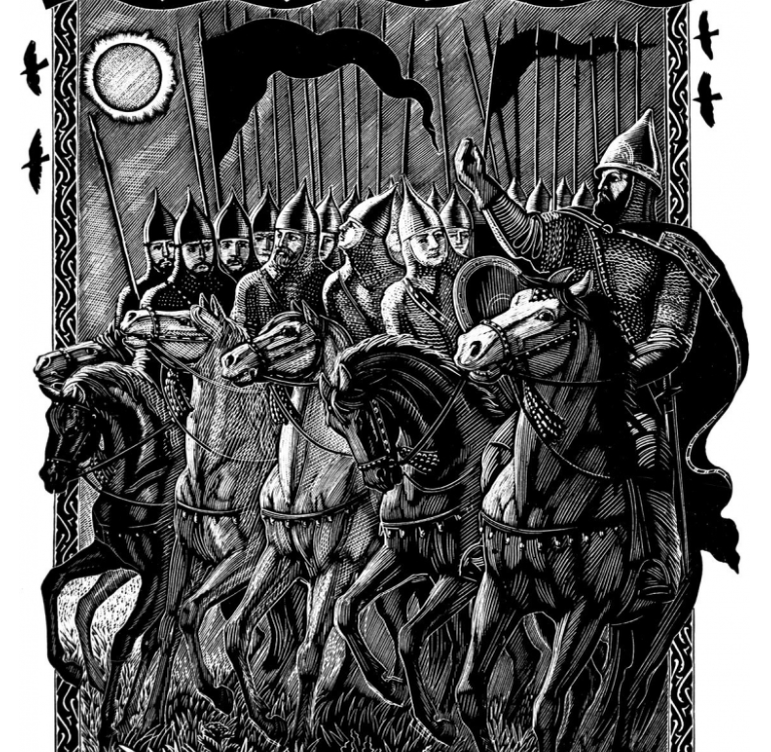 Читаем «Слово о полку Игореве»
Викторина
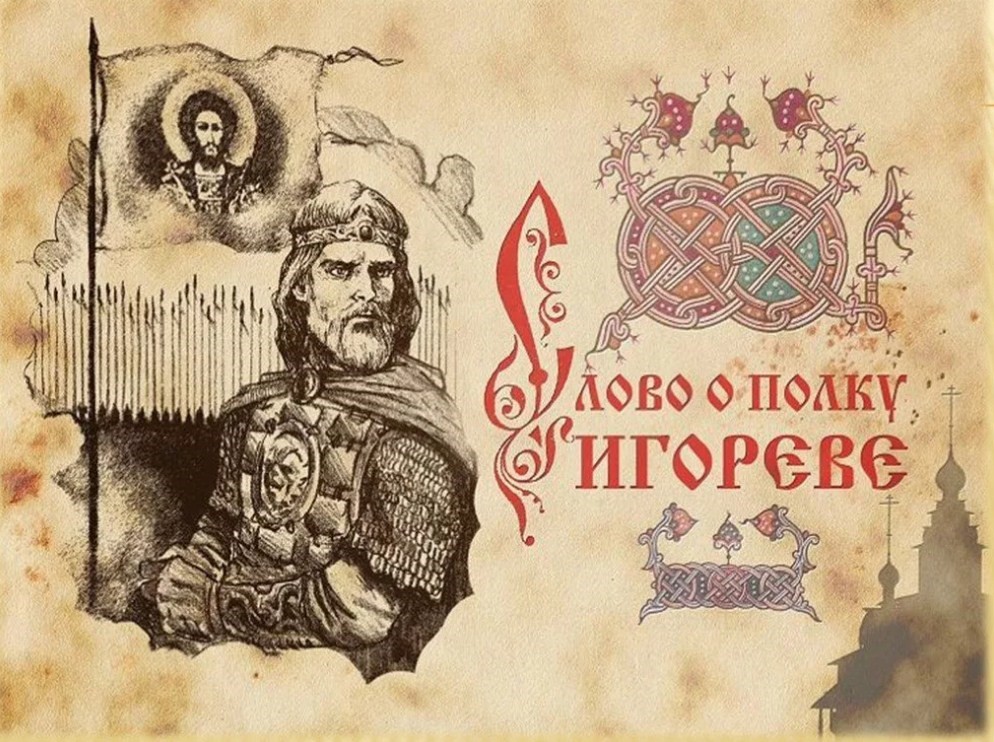 Историческая основа «Слова…»: события, герои, автор
Тайны языка «Слова…»
Читаем выразительно
Эпизод, эпизод, эпизод
Судьба «Слова…»
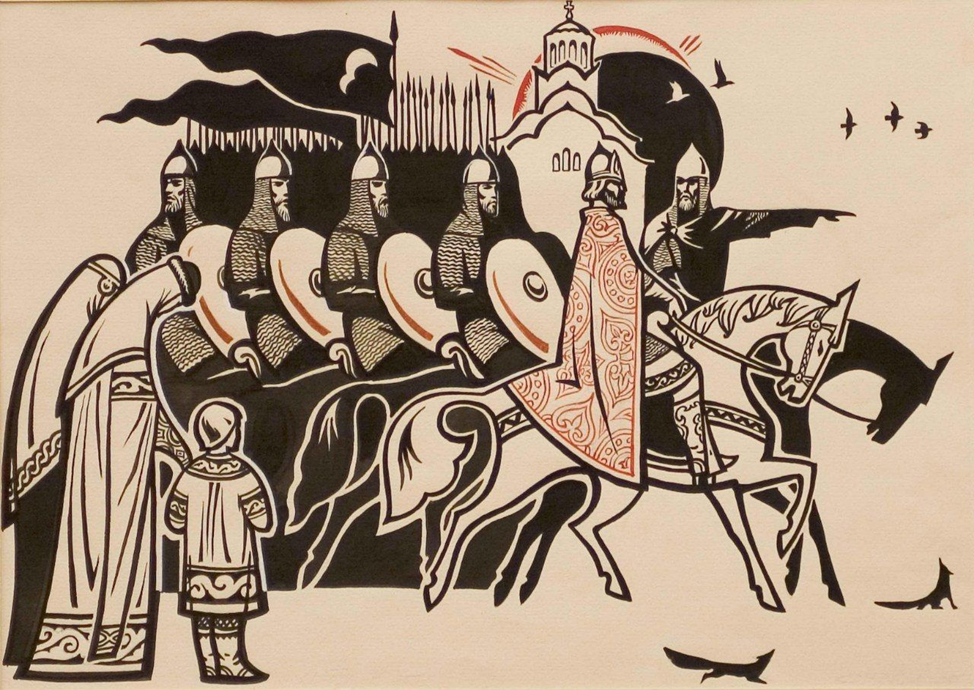 I тур
1. Когда князь Игорь выступил в поход?
1 мая 1185 года
2. Кто такой Боян?
Певец-поэт, живший во второй половине 11 в.
3. Кто такой Всеволод?
Родной брат Игоря, князь трубчевский и курский
I тур
4. Не остановило князя Игоря и предзнаменование несчастья, какое именно?
Солнечное затмение
5. Как долго длился поход Игоря?
С пятницы по воскресенье, около трёх дней
6. Кто в «Слове…» проронил своё «златое слово»?
Святослав Киевский
I тур
7. Кем приходится Святослав Киевский Игорю и Всеволоду Святославичам?
Двоюродным братом
8. Кто «плачет» в Путивле по Игорю?
Жена Игоря – Ярославна
9. К кому или к чему обращён плач?
К ветру, к Днепру, к солнцу
I тур
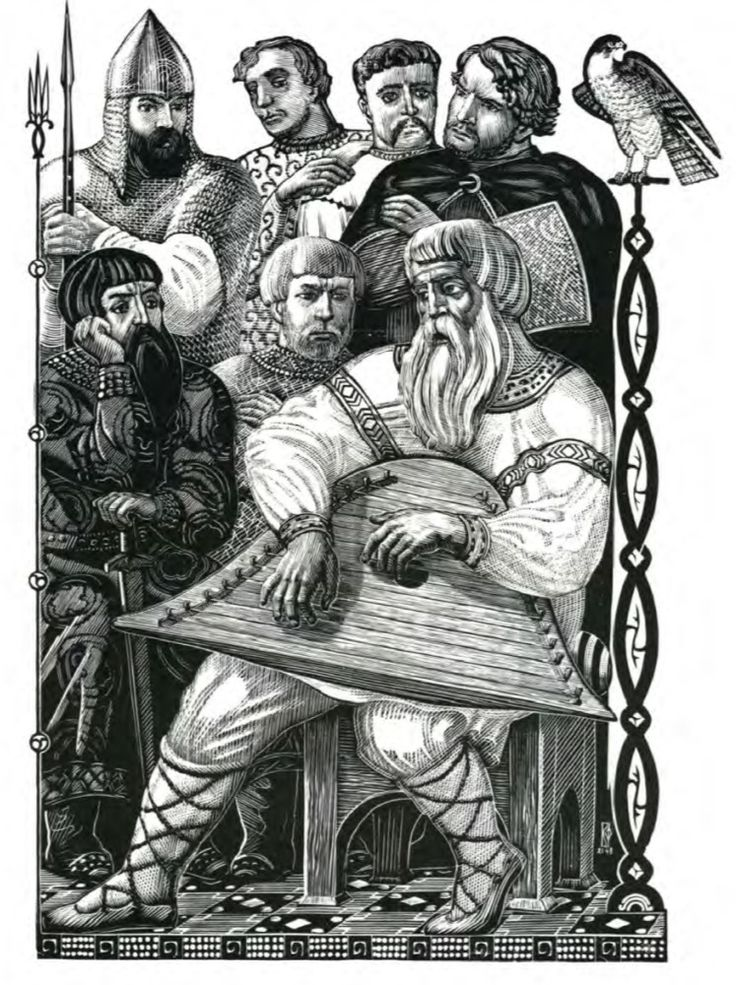 10. Каков идейный замысел автора «Слова»?
Призыв к объединению русских князей
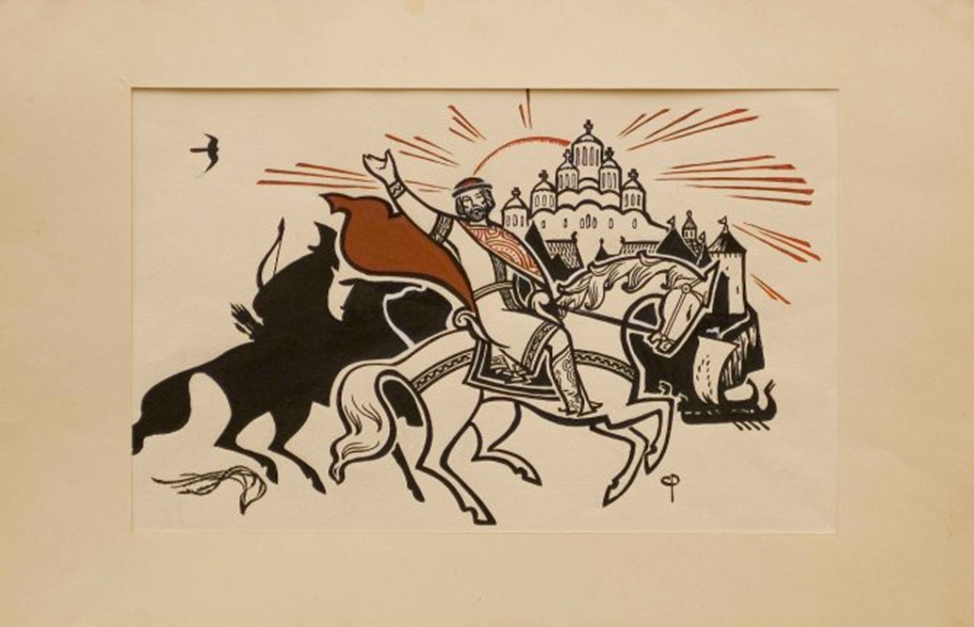 II тур
1. Закончите фразу: «Спозаранок в пятницу потоптали они поганые полки …(какие?)» и объясните значение слова «поганые».
Половецкие. Поганые (от лат. Paganus - «языческие») – «неверные-иноверцы, нечистые».
2. «Вымостили топкие болота епанчами красными врагов». Какими предметами вымостили болота русские воины?
Плащами, накидками
II тур
3.	Что значит выражение «вступить в стремень»?
Сесть на коня, выступить в поход
4. Что значит выражение: «Князь Игорь пересел из злата седла в седло кощеево»?
Игорь попал в плен. Кощеево – рабское.
II тур
5. Какие четыре солнца имеются в виду в строке: «Четыре тучи с моря идут, хотят прикрыть четыре солнца»?
Четыре солнца – четыре князя: Игорь, Всеволод, Владимир-сын Игоря, Святослав Ольгович-племянник Игоря и Всеволода. Это участники похода.
6. Закончите фразу: «Тяжко голове без плеч, беда телу без головы» - так и…
Русской земле без Игоря
II тур
7. Закончите фразу: «Вступите же, господа, в золотые стремена за обиду сего времени, за землю Русскую,…
…за раны Игоревы, буйного Святославича.»
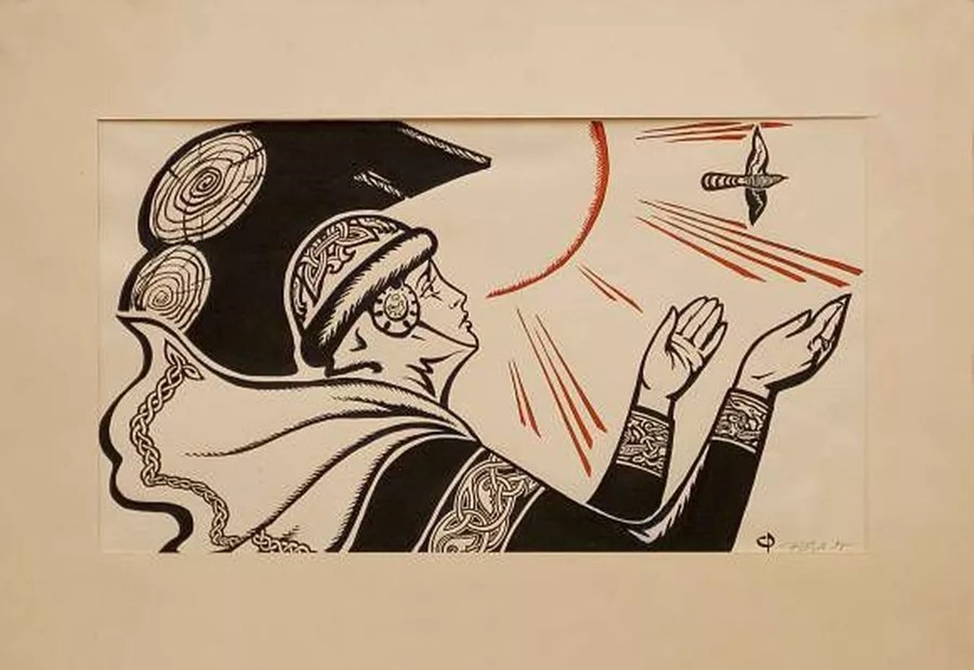 III тур
Выразительное чтение отрывка «Плач Ярославны».
С какими упрёками обращается Ярославна к ветру и солнцу?
Ветер веет навстречу, мчит вражеские стрелы на русское войско. Ветер развеял её веселье по ковылю.
Солнце горячими лучами в поле усиливает безводную жажду.
(войско Игоря отрезано было от воды половцами и страдало от жары и жажды)
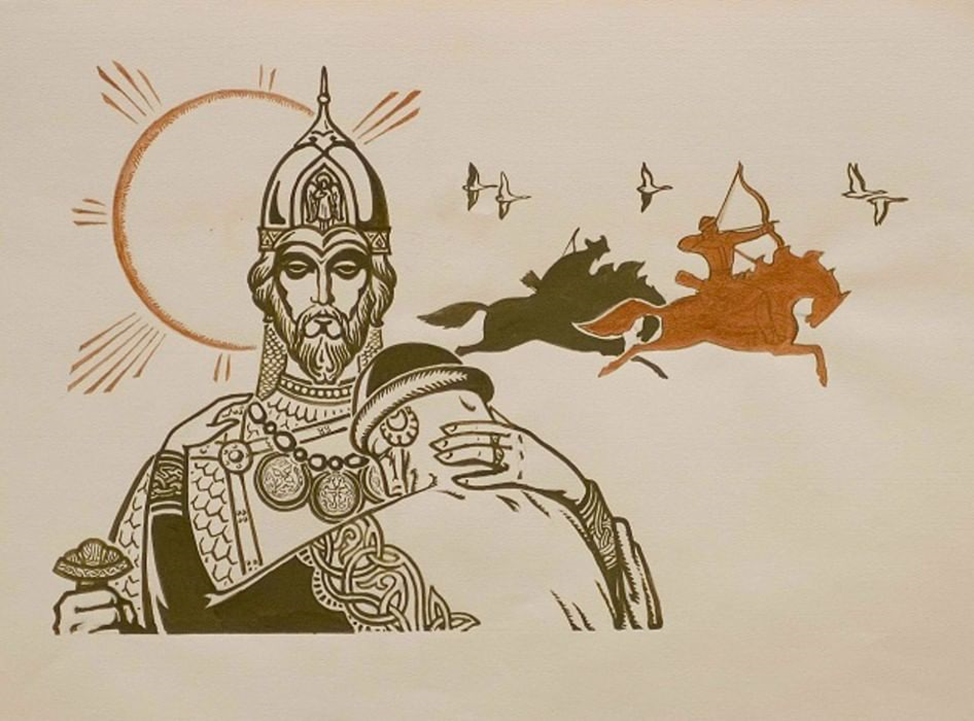 IV тур
Расположите фрагменты «Слова…» в том порядке, в каком они встречаются в «Слове…».
3. Боян же, братья, не десять соколов
на стадо лебедей напускал,
но свои вещие персты
на живые струны восклад.
1. Солнце светится на небе, –
а Игорь-князь в Русской земле;
девицы поют на Дунае, –
вьются голоса их через море до Киева.
2. «О Днепр Словутич!Ты пробил каменные горысквозь землю Половецкую…Прилелей же, господин, моего милого ко мне,чтобы не слала я к нему слёзна море рано»
4. «Ваши храбрые сердца
из крепкого булата скованы
и в смелости закалены.
Что же сотворили вы моей серебряной седине?»
IV тур
Расположите фрагменты «Слова…» в том порядке, в каком они встречаются в «Слове…».
5. «О дружина моя и братья!Лучше ведь убитым быть,чем пленённым быть,сядем же, братья,на борзых конейда посмотрим хотьна синий Дон».
5, 4, 1, 3, 2
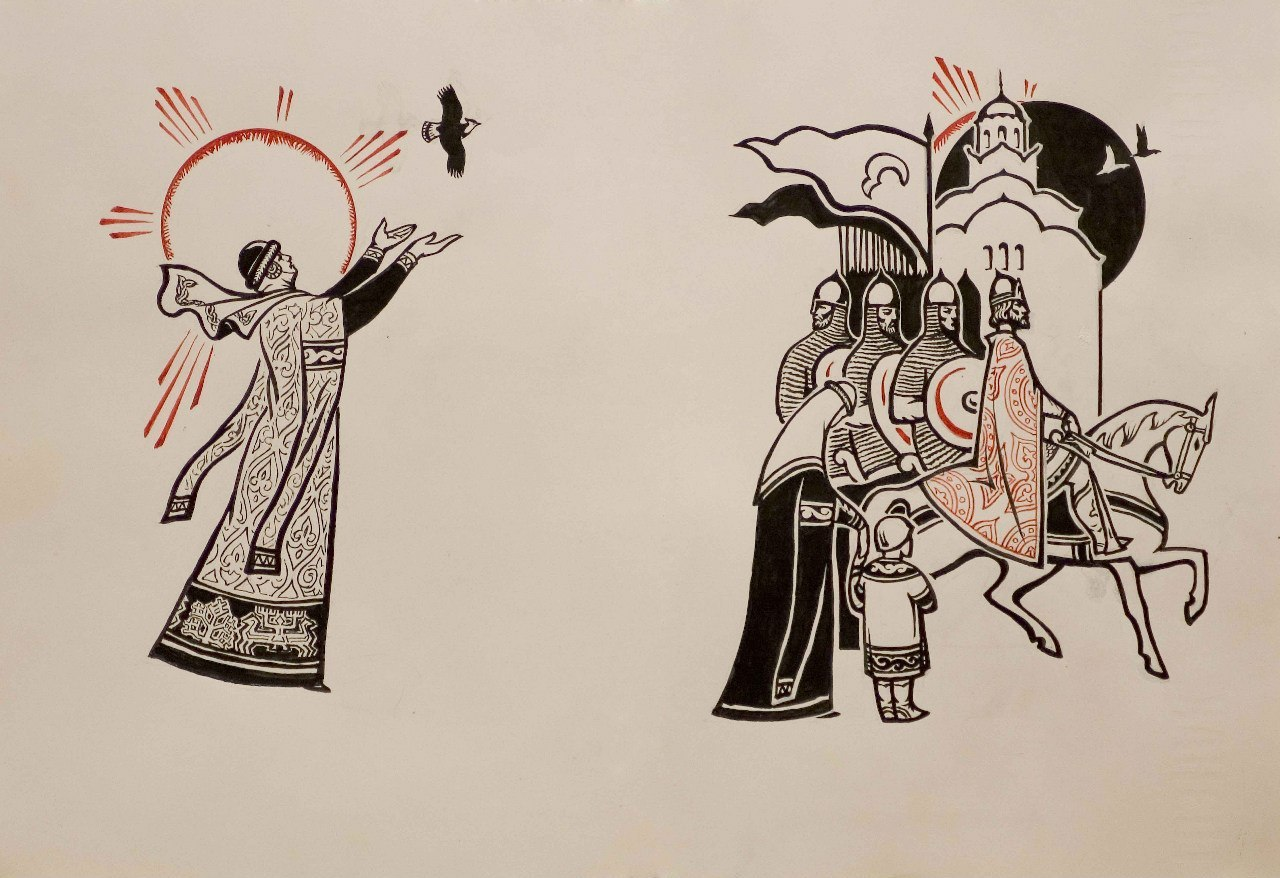 V тур
1. 	Кем и когда было открыто «Слово…»?
В конце 18 века собирателем и любителем древностей графом А.Н. Мусиным-Пушкиным
2. Какова дальнейшая судьба рукописи?
Впервые опубликовано в Москве в 1800 году. В это же время снята копия для Екатерины II.
В 1812 году рукопись погибла при пожаре в Москве.
V тур
3.	 Назовите переводчиков «Слова…»
В. Жуковский, И. Козлов, А. Майков, К. Бальмонт, Н. Заболоцкий, Н. Рыленков, Д. Лихачёв, И. Шкляревский
4. Назовите русского поэта, автора стихотворения «Игорь и Ярославна», почему стихотворение имеет такое название?
Игорь Северянин. Разлука с любимой напоминает лирический сюжет «Слова…».
V тур
5.	Назовите композитора, создавшего оперу по «Слову…», какое название он ей дал?
А. П. Бородин (1833-1887).
Создание оперы «Князь Игорь» заняло почти 30 лет. Завершена после смерти композитора в 1890 году.
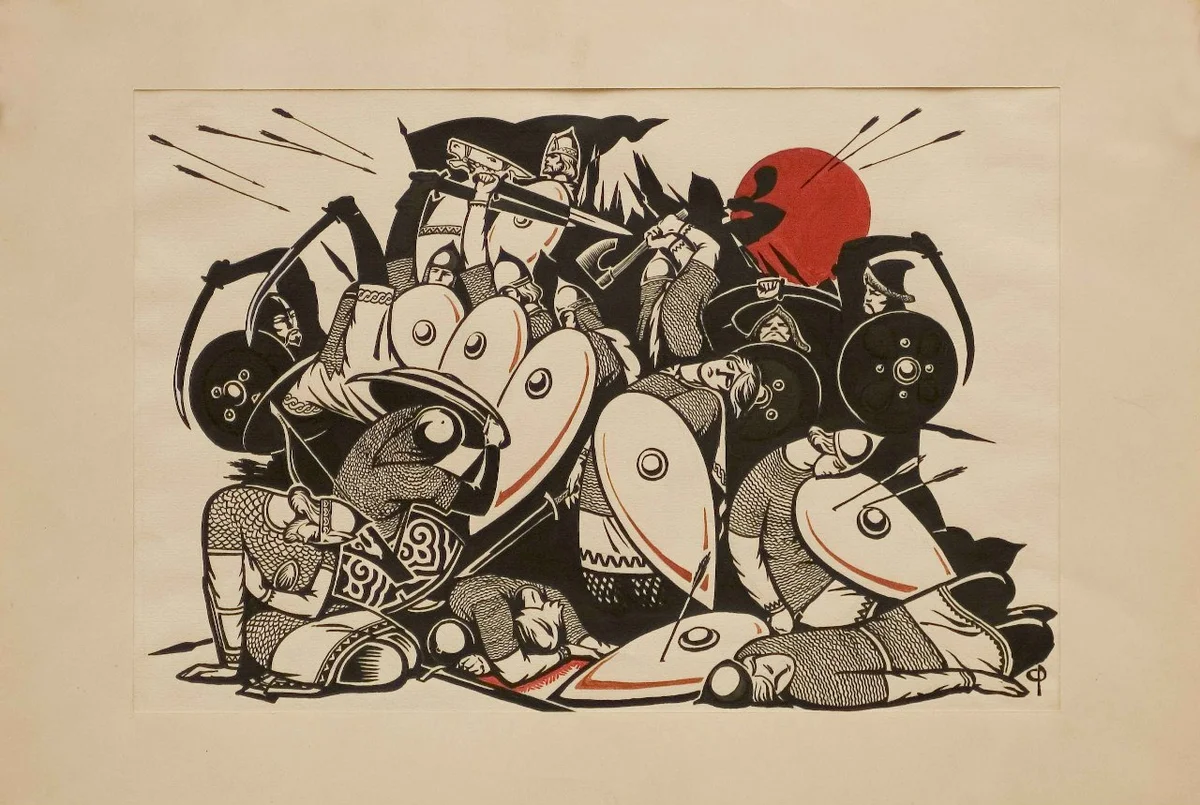